CHRISTIAN COLLEGE OF ENGINEERING AND TECHNOLOGY, BHILAI
3rd International Conference on 
Robotics, Automation and Intelligent Computing
ICRAIC 2K25

15th Feb 2025
International Conference on 
Innovations in Science, Hybrid Materials and Vibration Analysis
IC-ISHVA 2022


16 – 17 July 2022
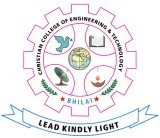 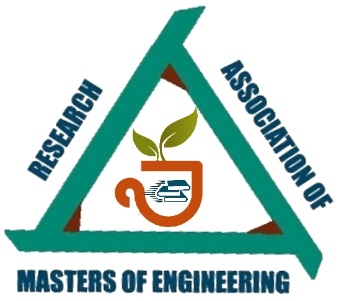 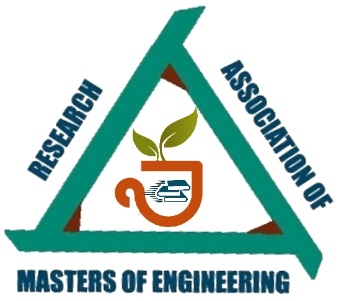 Type here title of your paper

(Type your paper ID ICRAIC_2K25_paper_**)
Type here Authors Name
Type your affiliation details including your department, organization, city, country
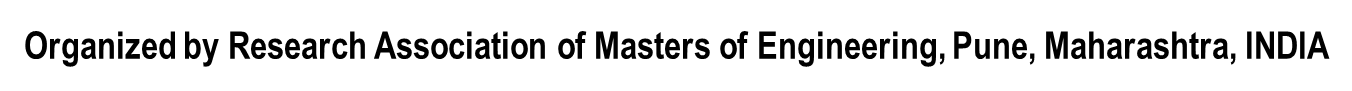 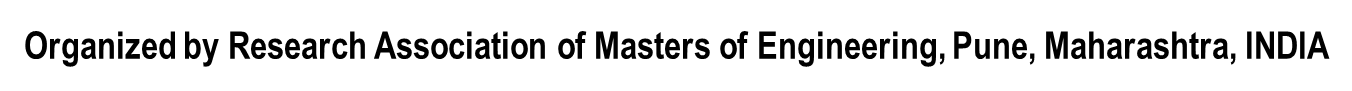 2